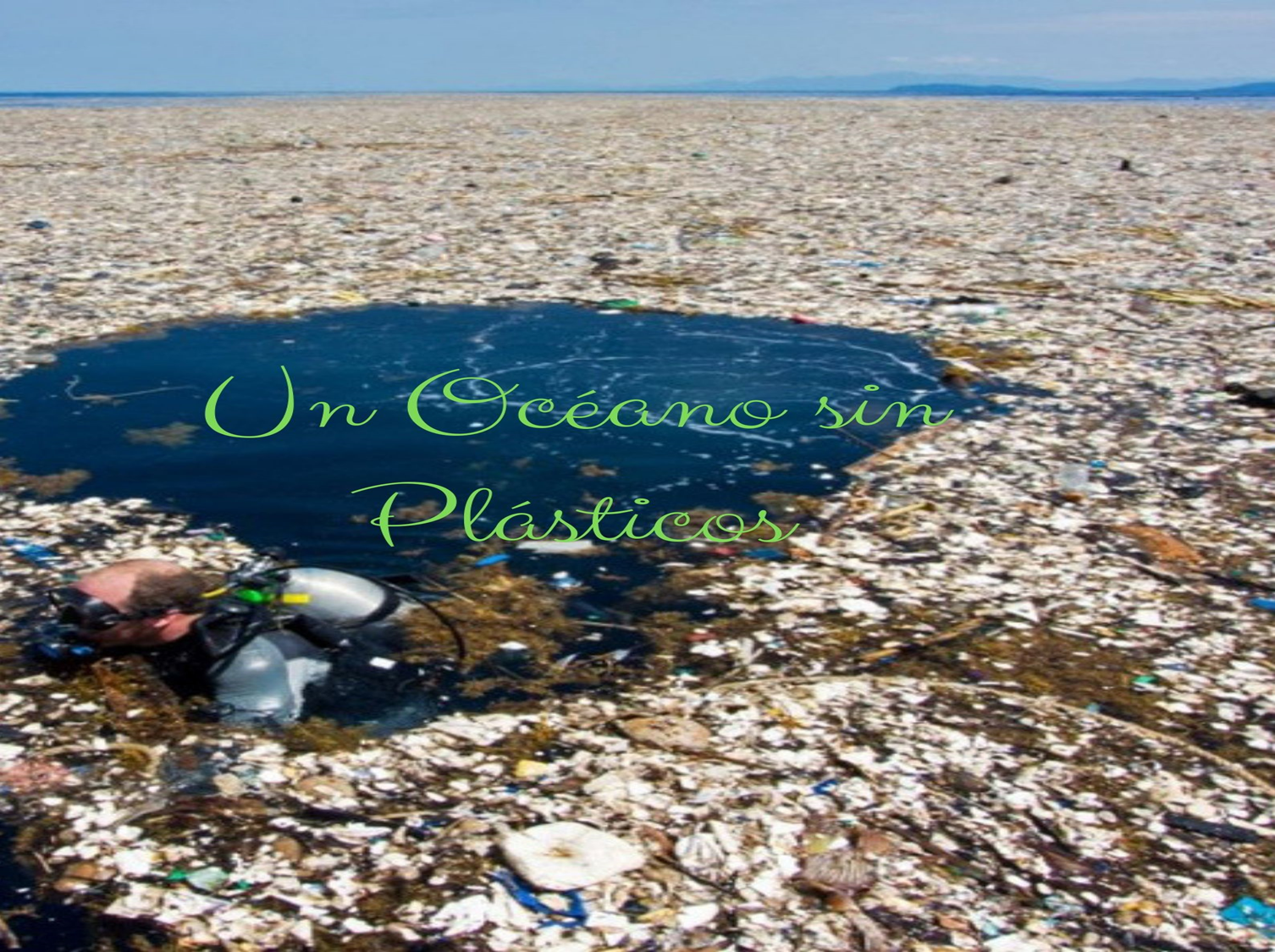 LOS PLÁSTICOS DEL MEDIO
AMBIENTE
En este trabajo vamos a hablar sobre el impacto del plástico en el medio ambiente. Vamos a explicar qué países son los que más y menos contaminan.También diremos soluciones para no contaminar al medio ambiente.
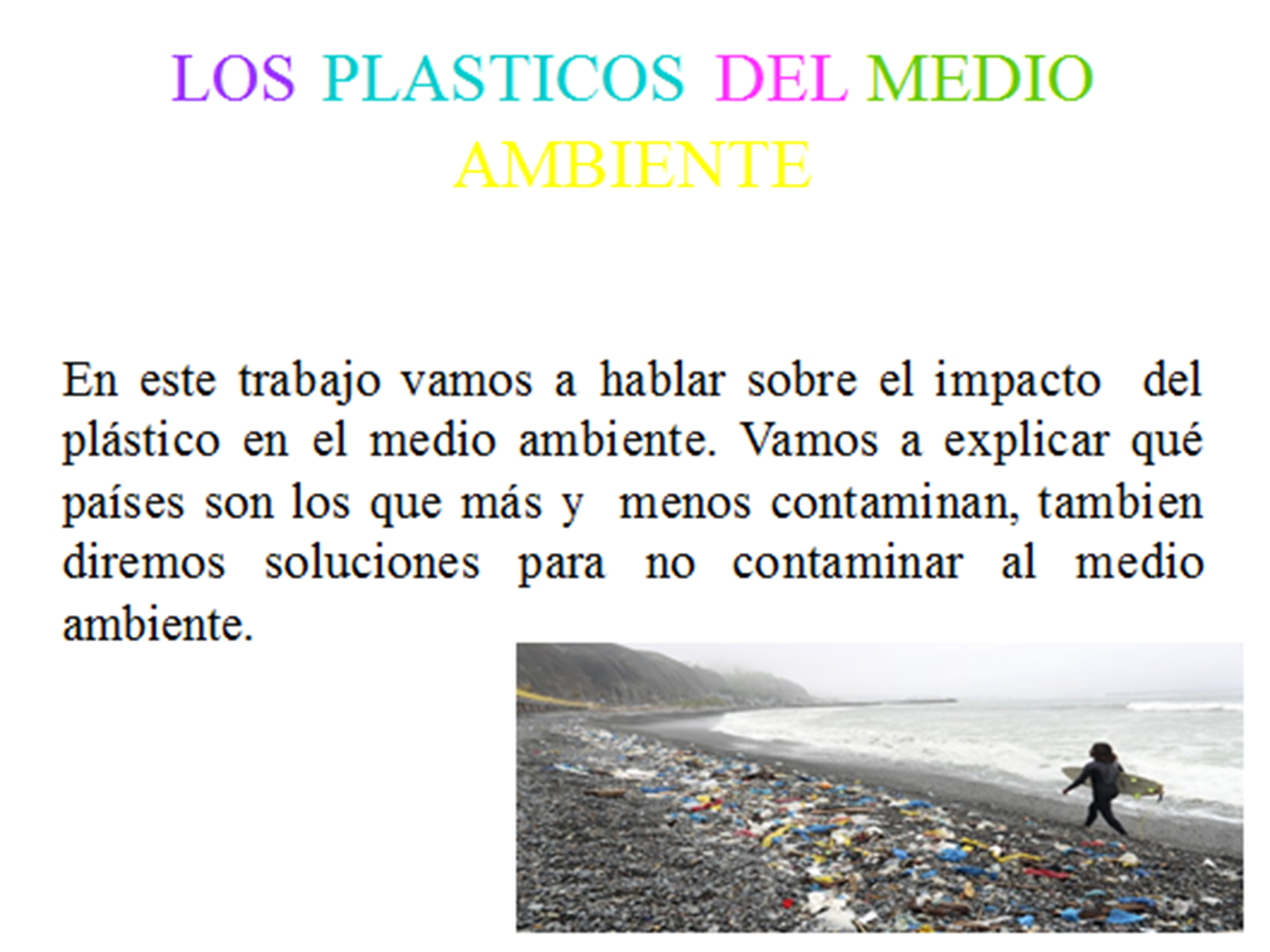 LAS ISLAS DE PLÁSTICOS
Las islas de plástico se forman a partir de los plásticos que tiramos al mar, hay veces que no solo son plásticos, también hay otros residuos como latas de coca cola, hilos de pesca...
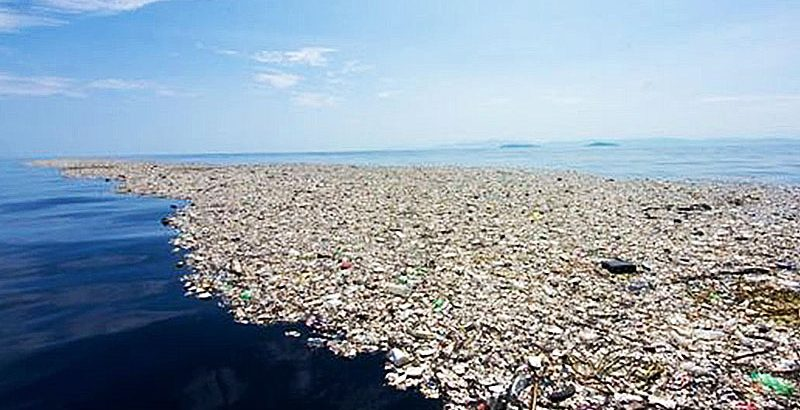 LOS PAÍSES QUE MENOS CONTAMINAN
Austria

Alemania

Bélgica

Países Bajos

Suiza
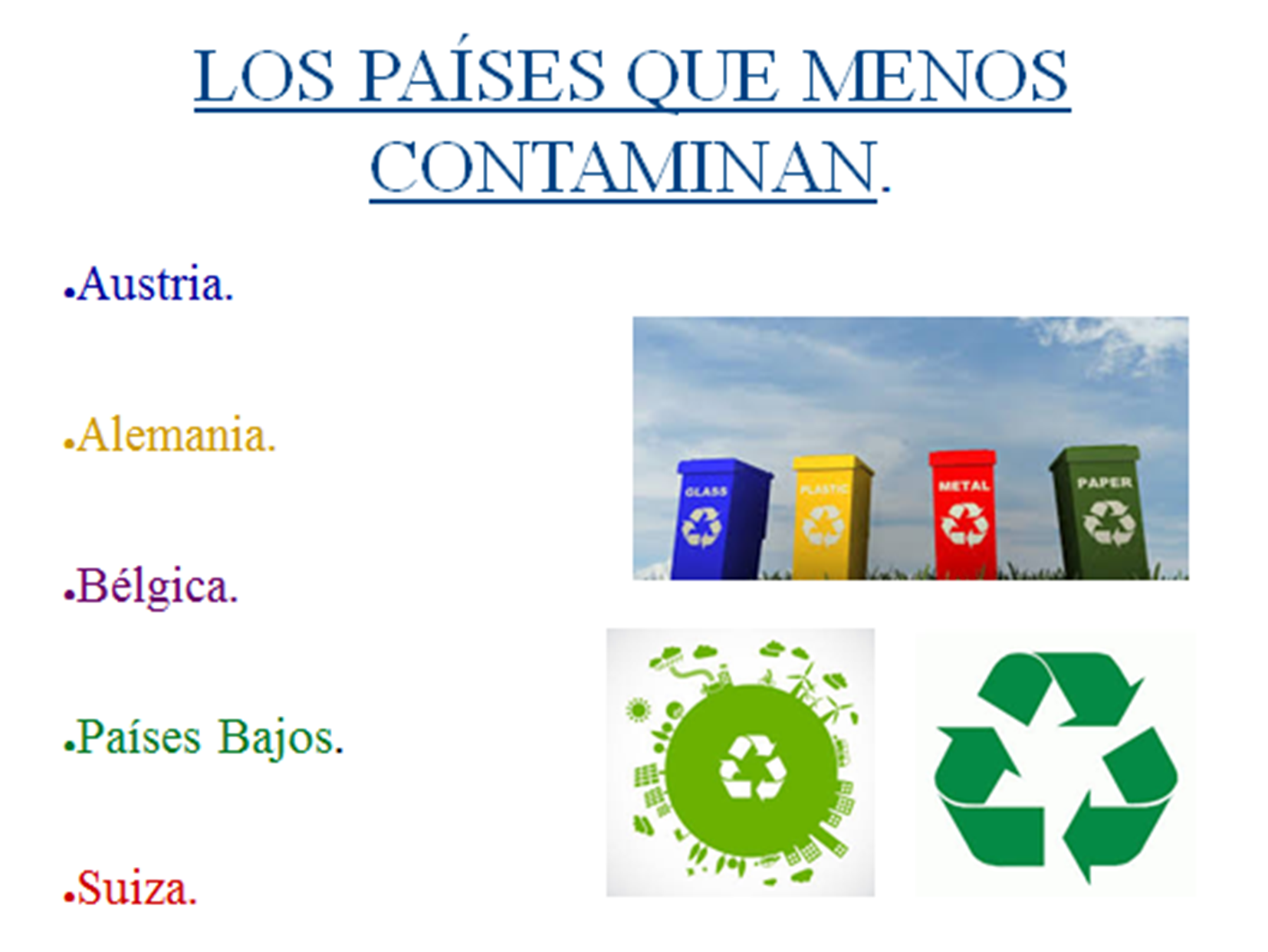 THE COUNTRIES POLLUTING THE OCEANS THE LEAST
Austria

Germany

Belgium

Netherlands

Switzerland
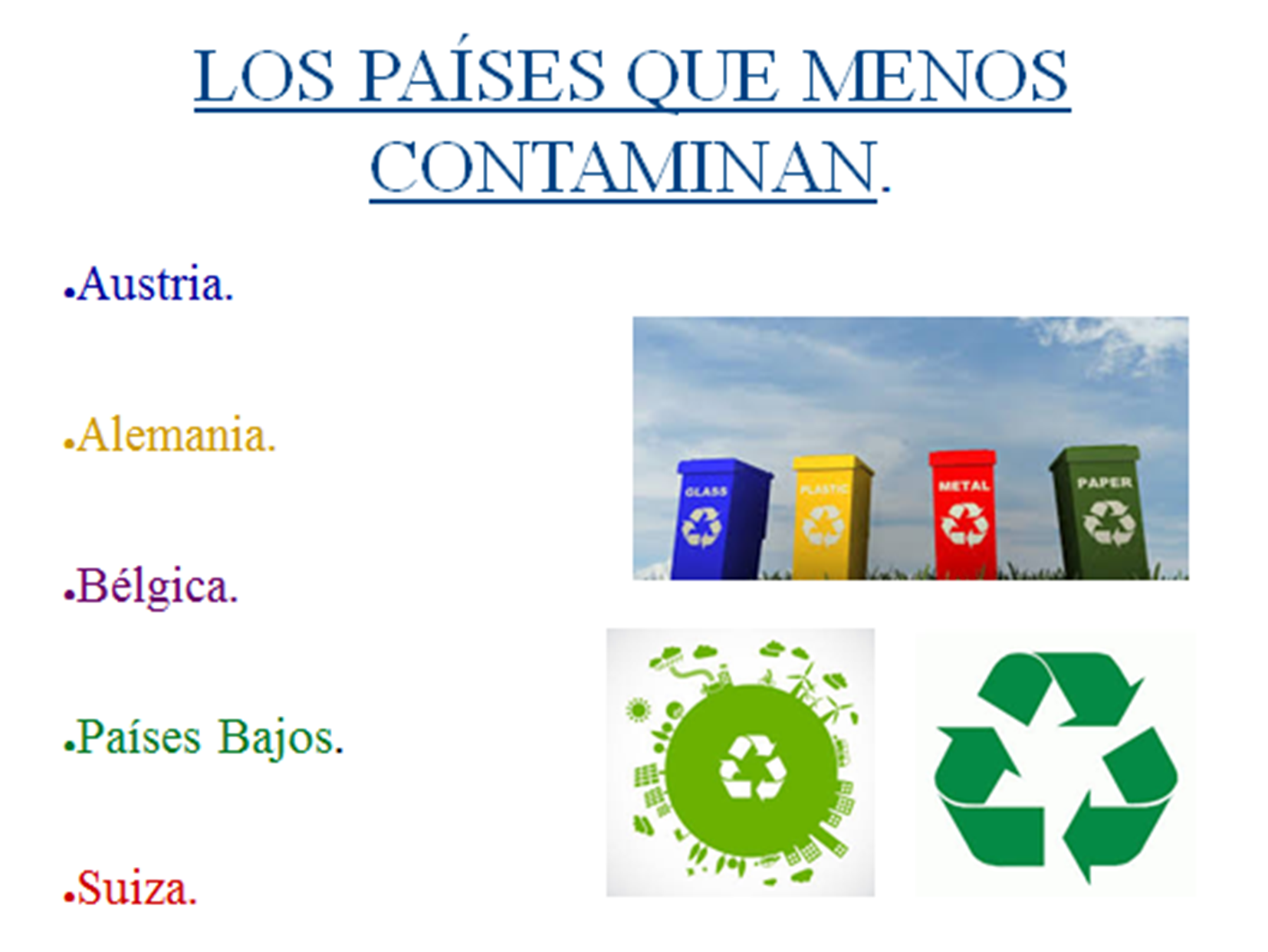 PAÍSES QUE MÁS 
CONTAMINAN
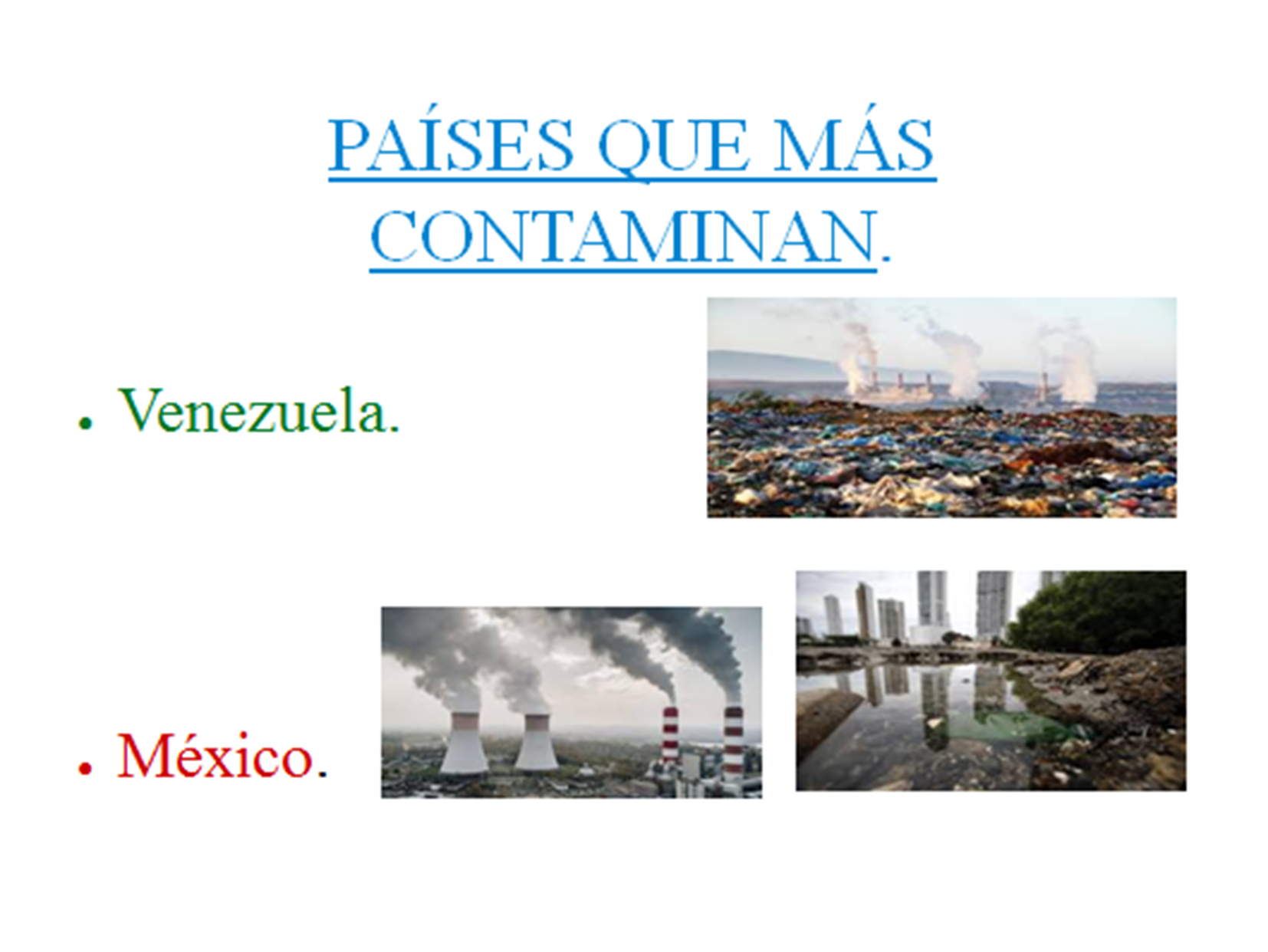 Venezuela



Méjico
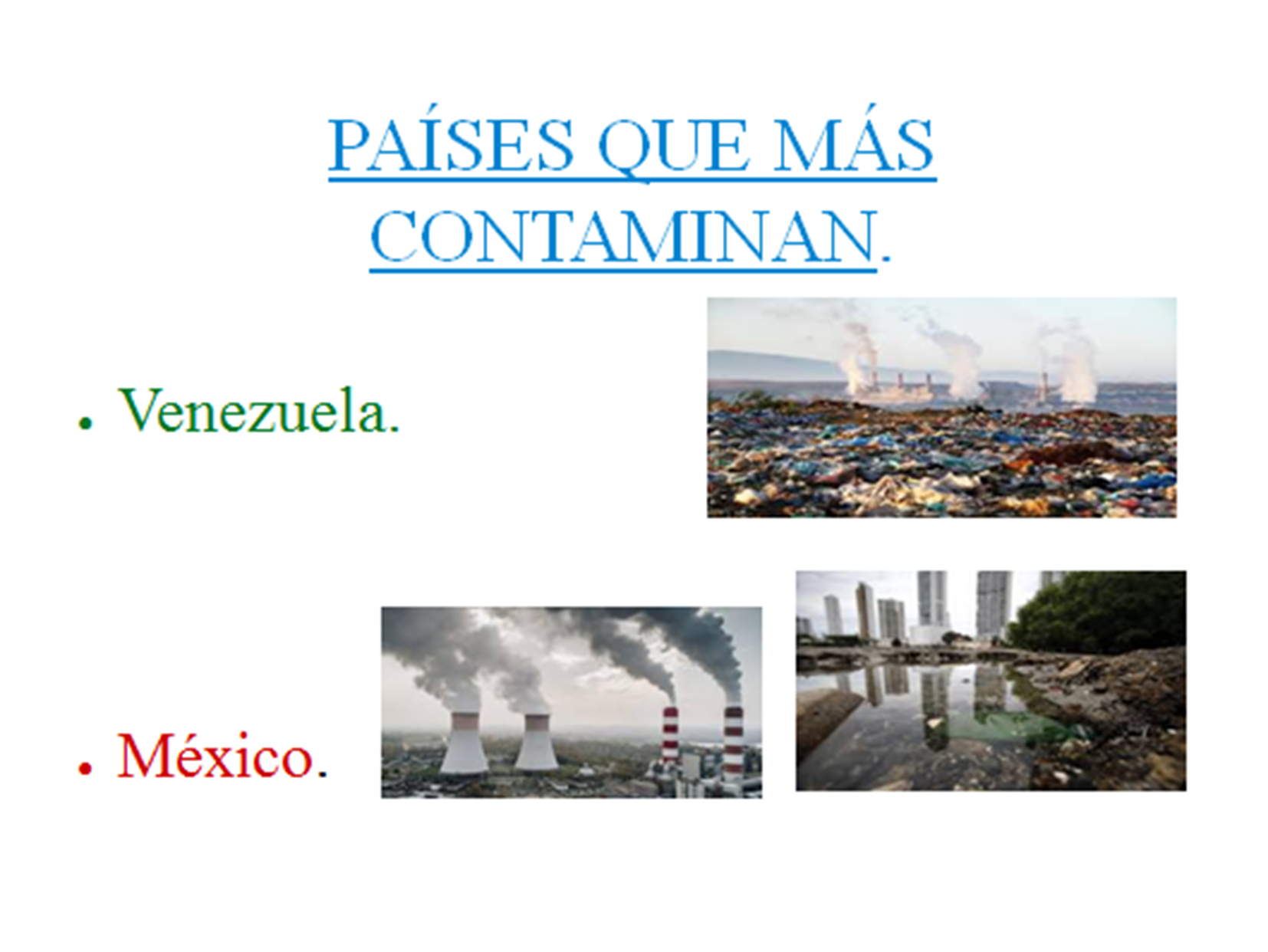 THE COUNTRIES POLLUTING 
THE MOST
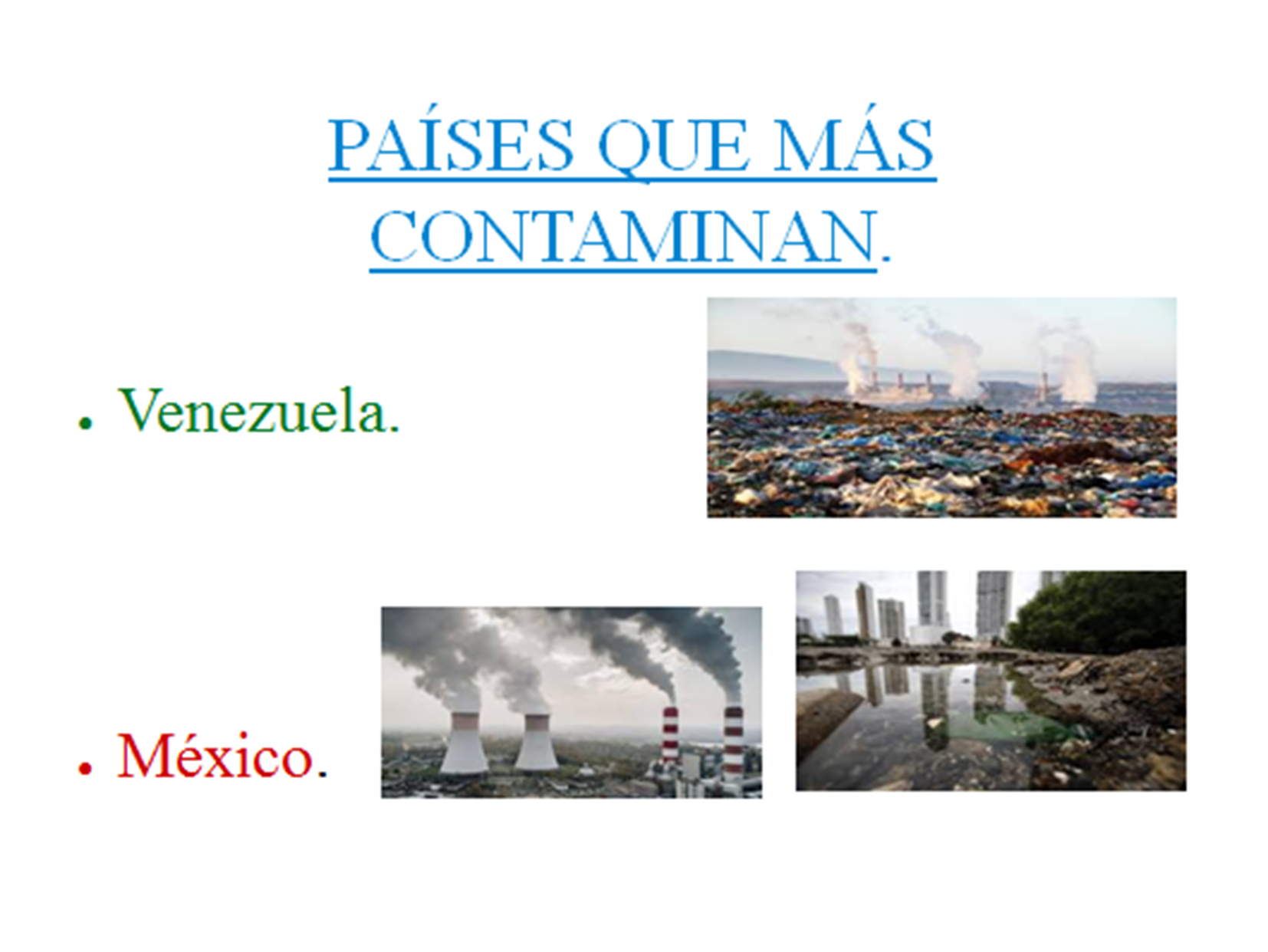 Venezuela



Mexico
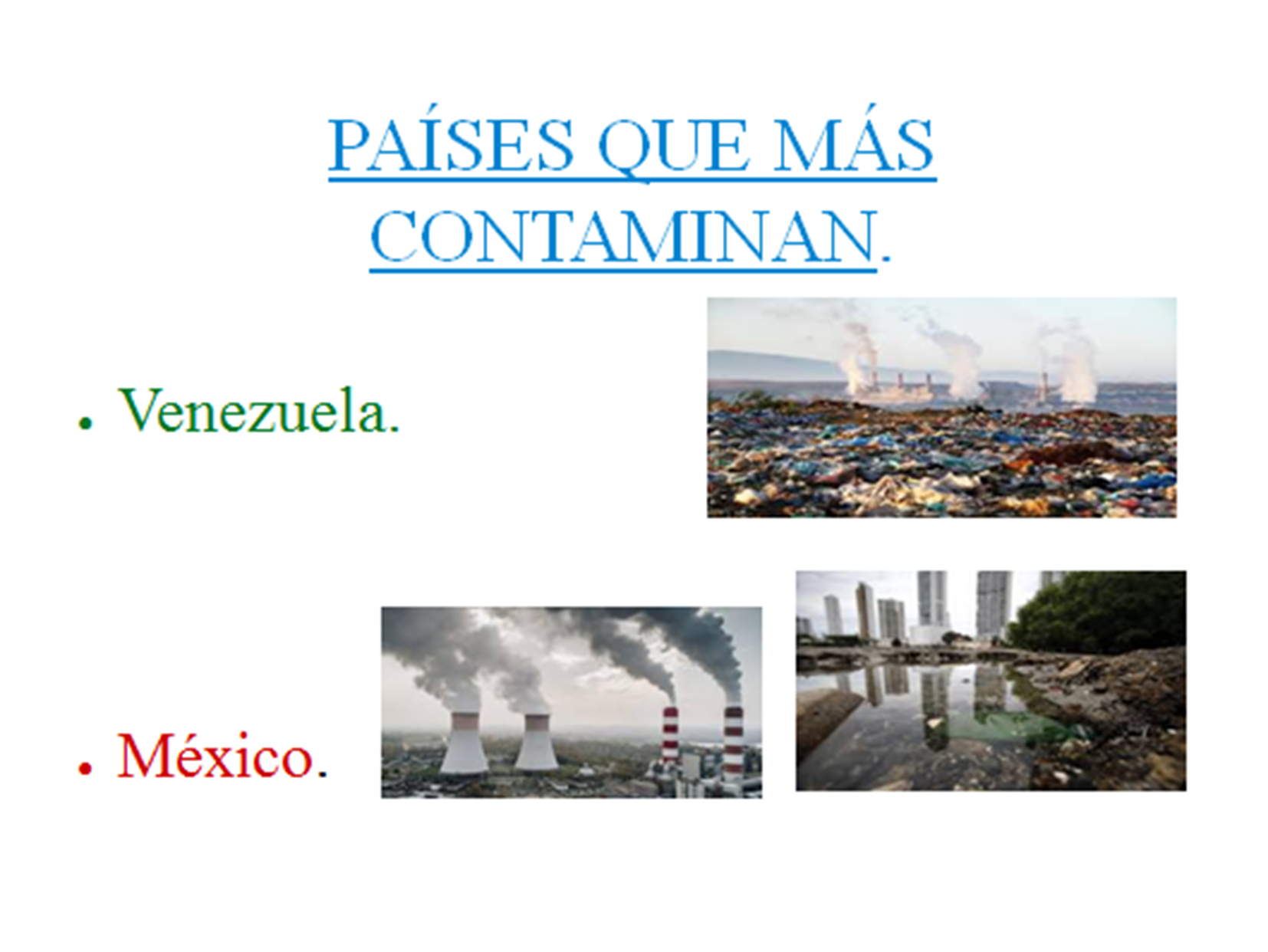 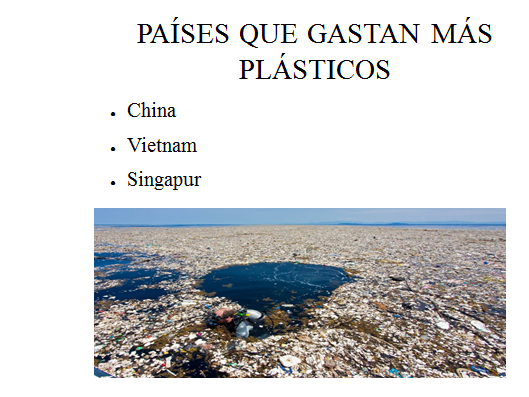 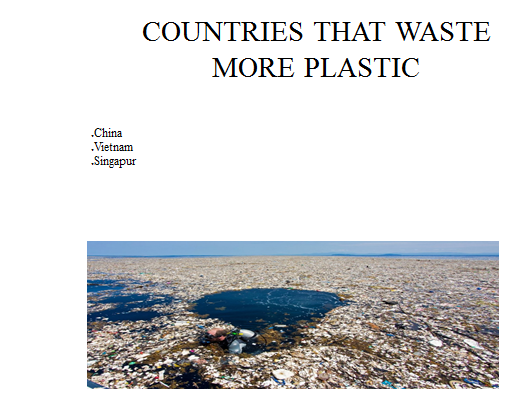 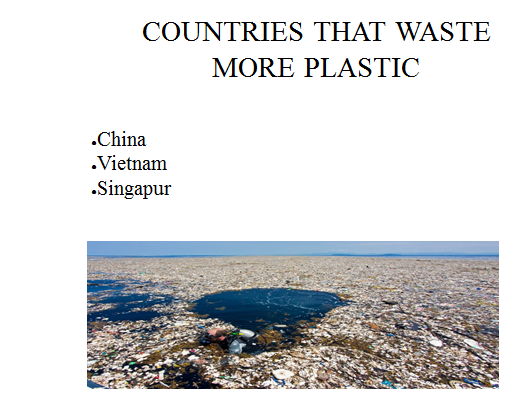 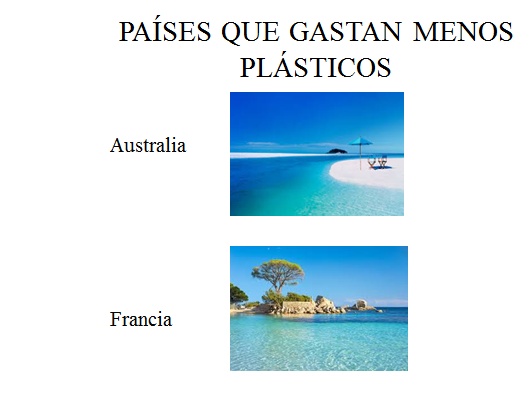 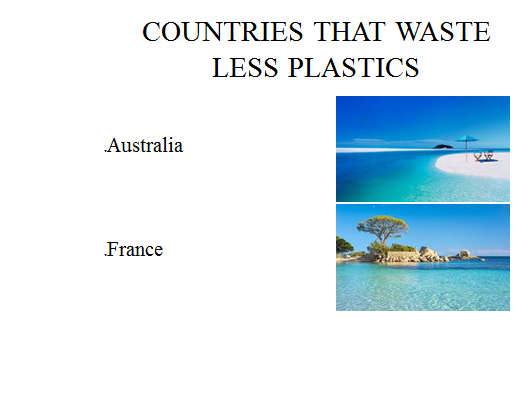 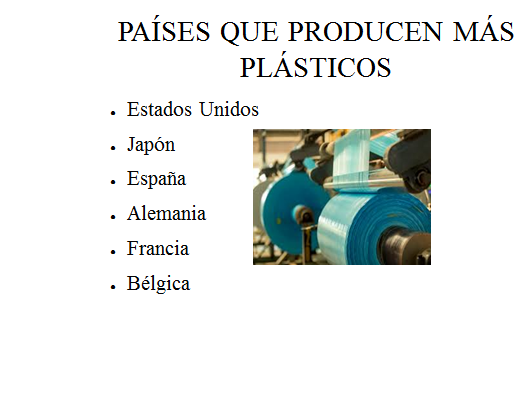 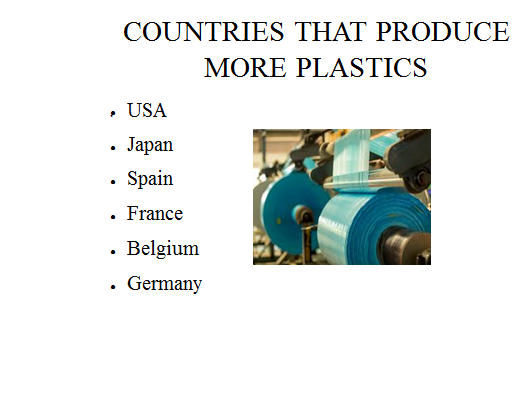 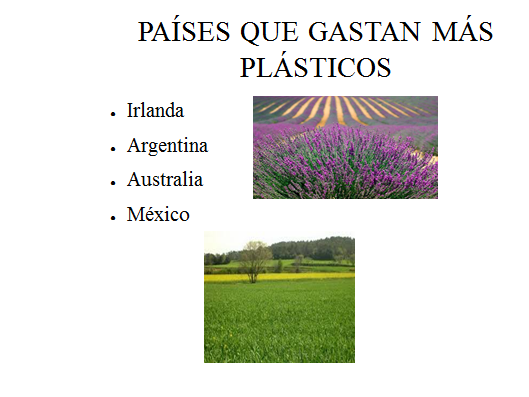 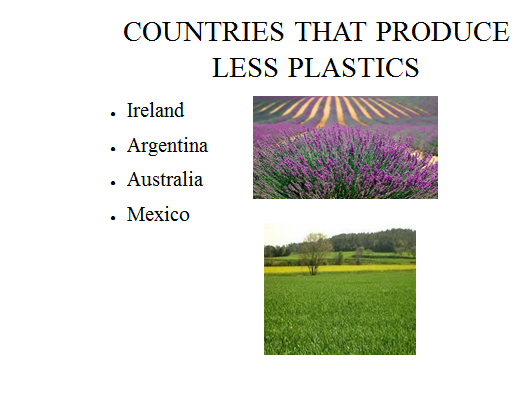 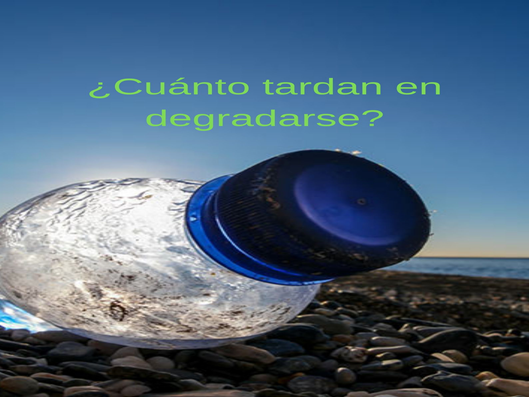 ¿Cuánto tardan en degradarse?
Hilo de pesca : más o menos 600 años.
Botella de plástico: más o menos 500 años.
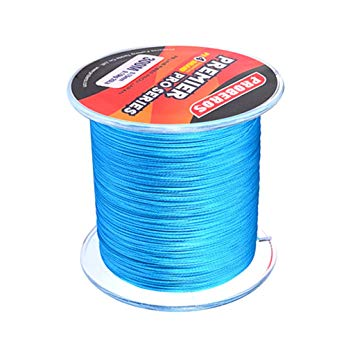 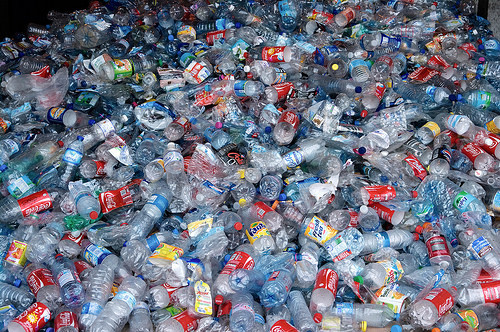 How long does it take to degrade?
Thread : more or less 600 years .
Plastic bottles : more or less 500 years.
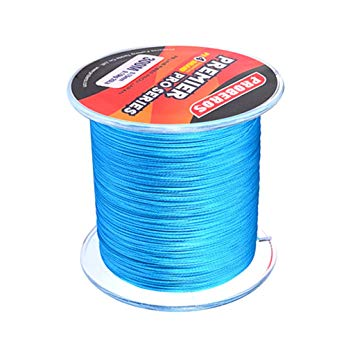 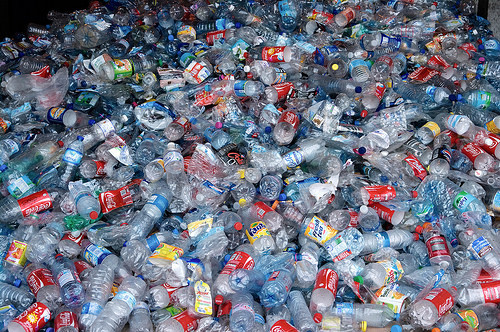 Bolsas: 55 años.
Cubiertos: más o menos 400 años.
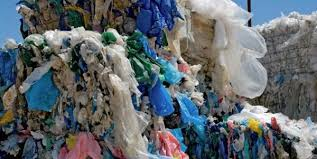 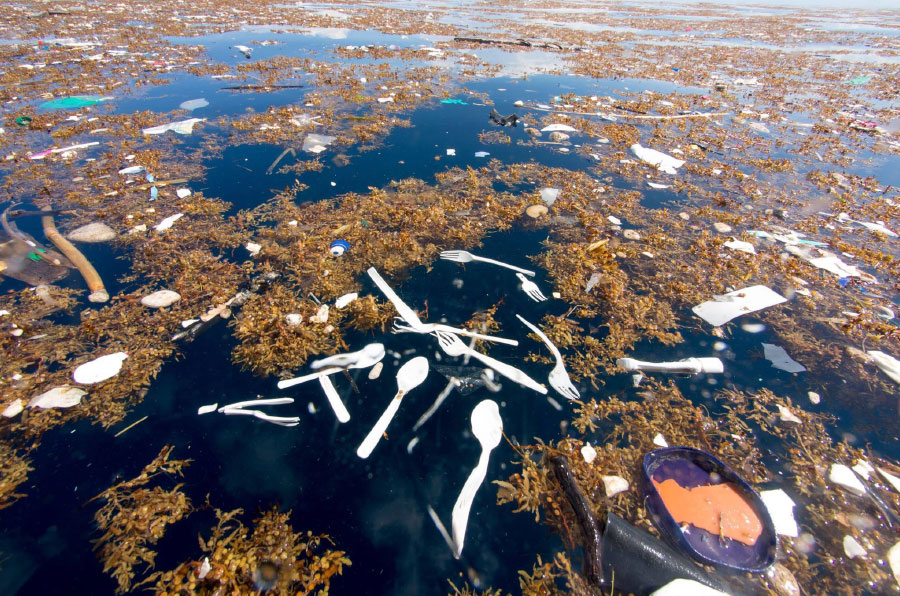 Colillas
1 a 5 años en degradarse.
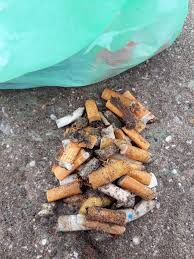 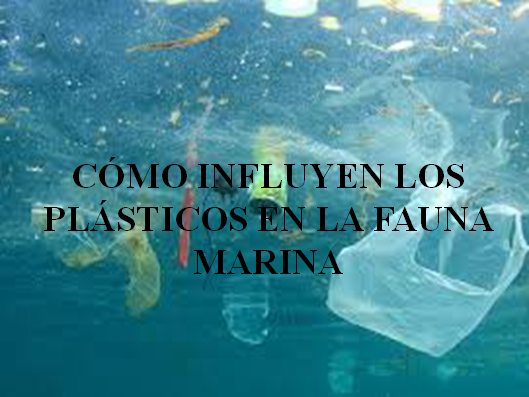 ¿QUÉ OCURRE?
Millones de animales marinos como:
 las ballenas migratorias, los delfines, las tortugas marinas,
 aves marinas, focas, dugongos…
que a menudo recorren grandes distancias por los océanos del mundo resultan heridos cada vez más o incluso muertos por la ingestión de plásticos o por quedar atrapados en ellos.
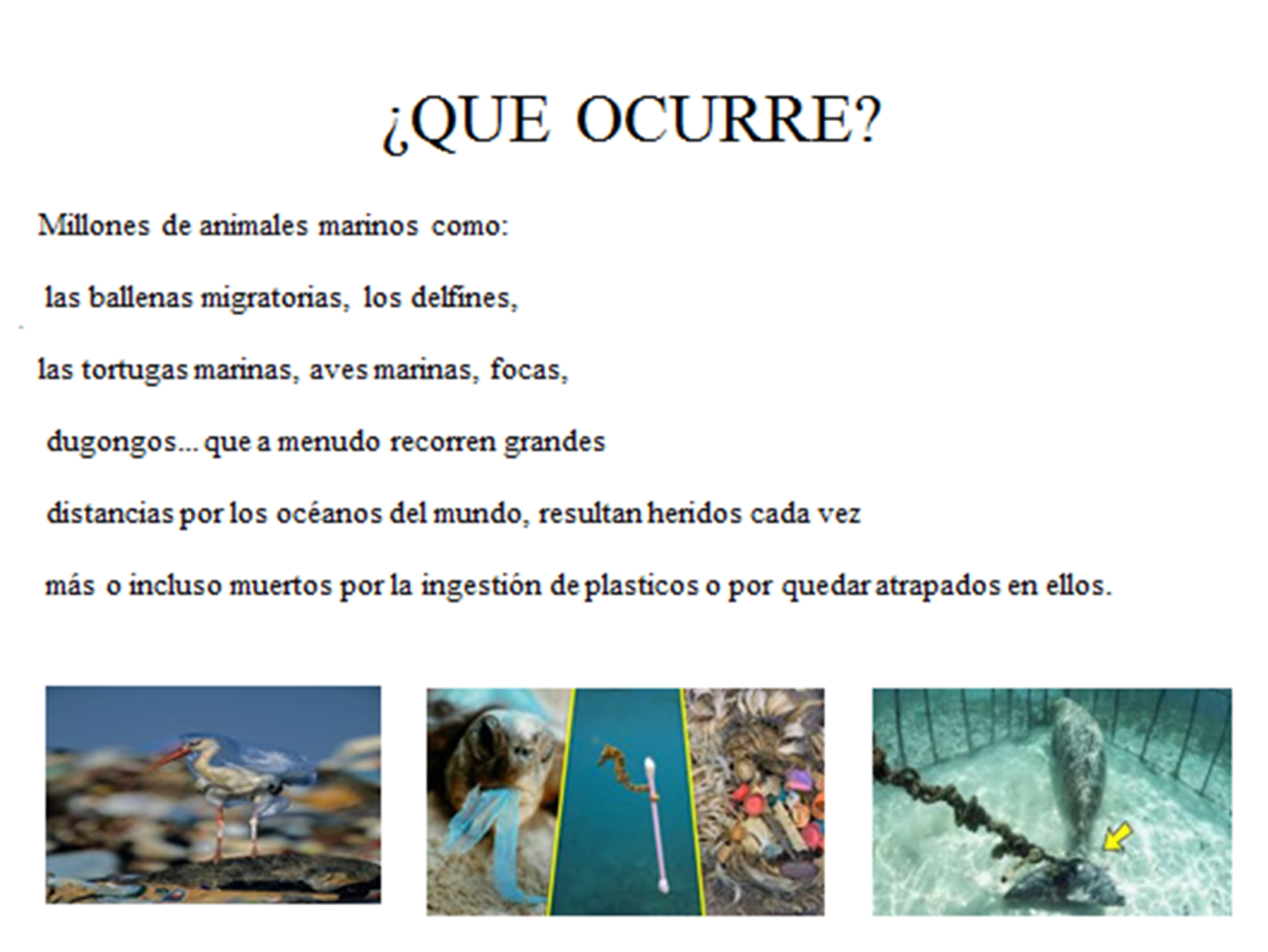 Estas son algunas imágenes de animales perjudicados por los plásticos.
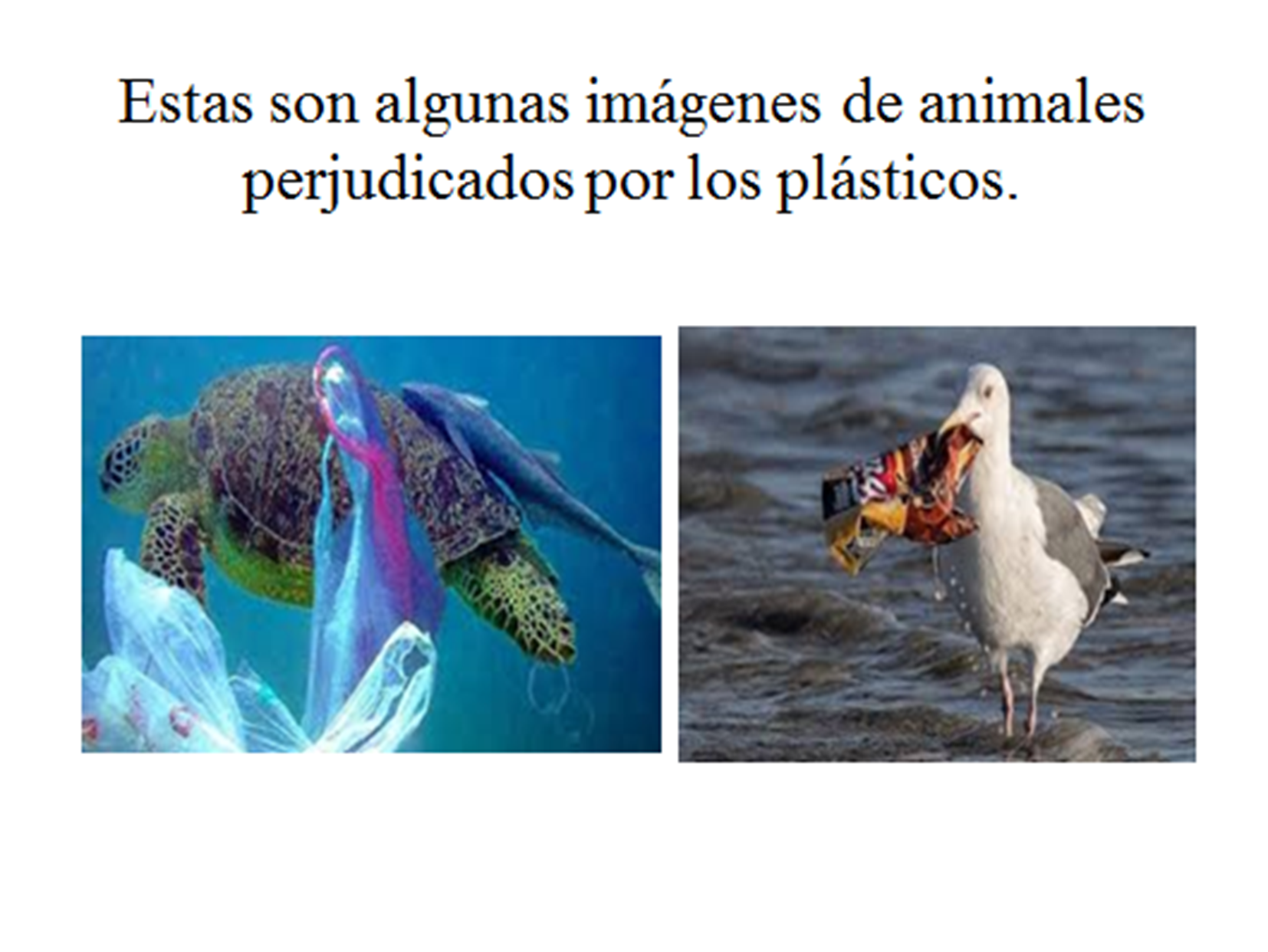 Si seguimos contaminando estos animales dejarán de existir
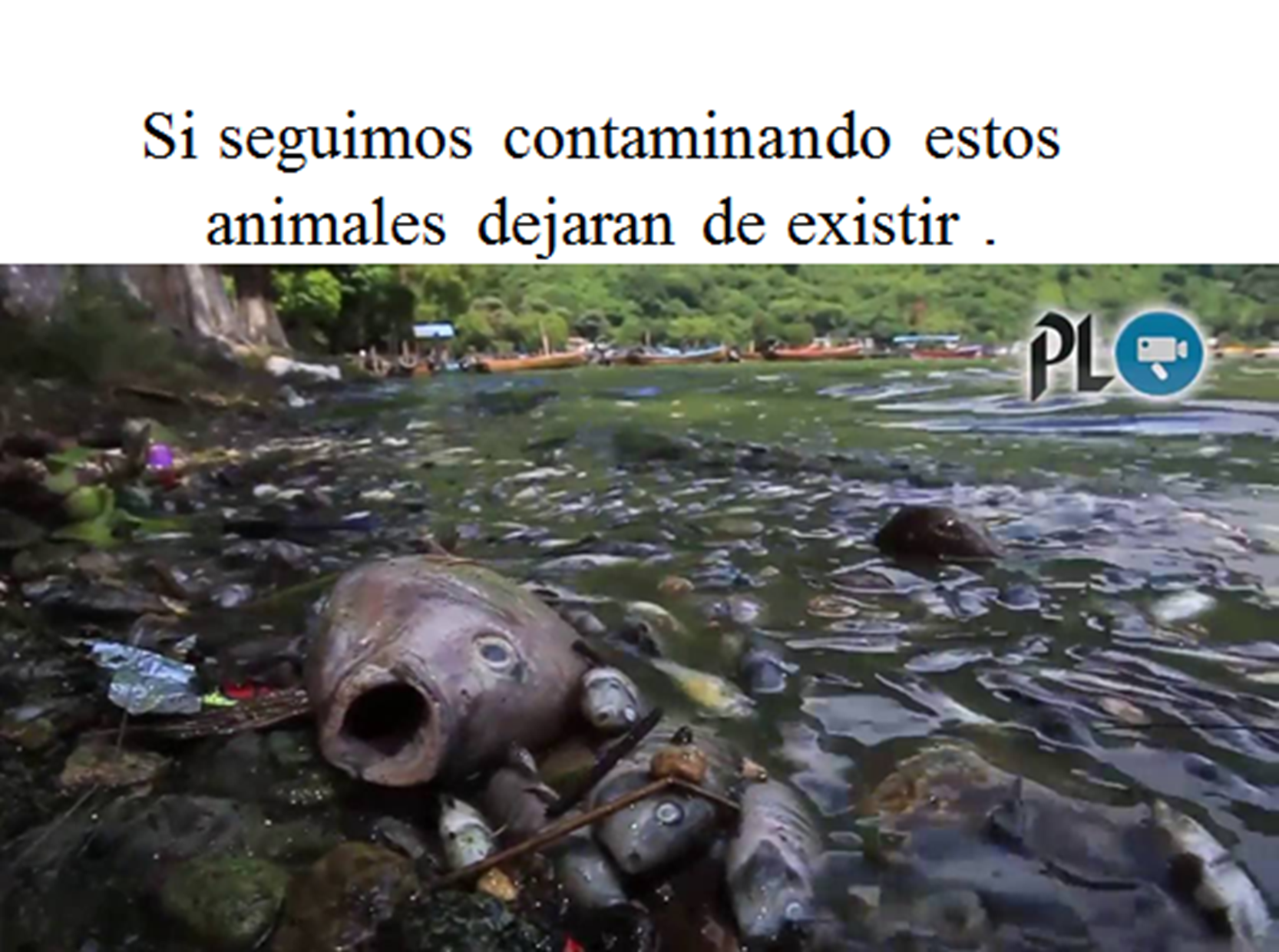 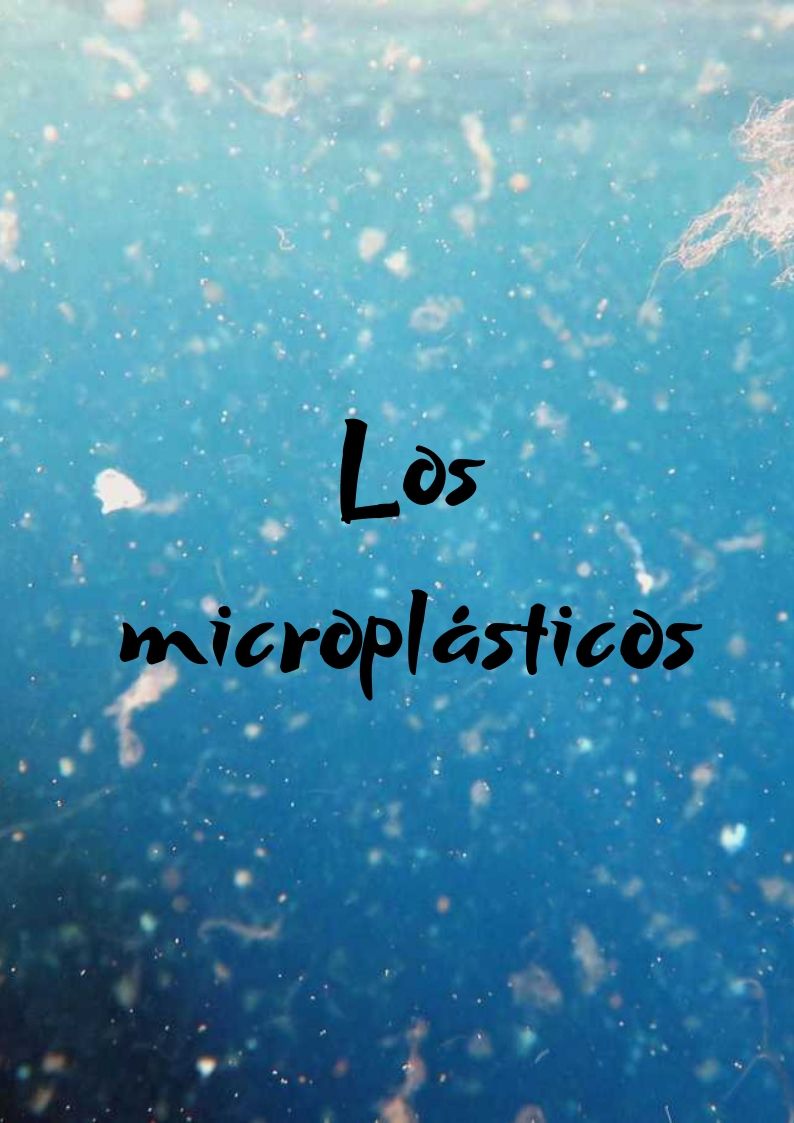 ¿Cómo perjudican los microplásticos a los seres vivos?
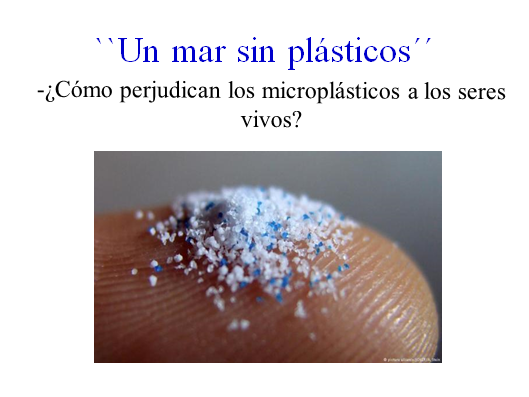 Los microplásticos son pequeños fragmentos de plásticos cuyo tamaño es menor de 5 mm.
Los animales los confunden con su comida. Esto supone riesgos para su salud.
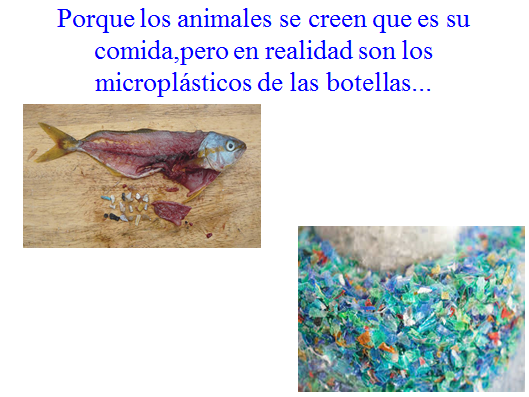 Soluciones Medioambientales
Gobierno:

Podrían garantizar el correcto reciclado mediante la implementación de sistemas de retorno de envases.

Prohibir el uso de microesferas de plásticos.

 Sustituir las bolsas de plásticos por otro material que sea biodegradable.
Soluciones medioambientales
Personales:
*Evita comprar agua en botellas de plásticos.
Utiliza bolsas de tela o un carro cuando vayas a hacer la compra.
Evita los productos desechables.
Compra productos a granel.
Usa pinzas de la ropa de madera.
 No uses film de plástico.